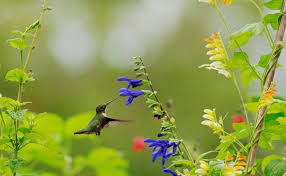 স্বাগতম
পরিচিতি
আহাম্মদ আলী মীর
সিনিয়র শিক্ষক
গাতাবলা দাখিল মাদ্রাসা 
মোবাইল ০১৭৯৪০৯৮৪৮৪
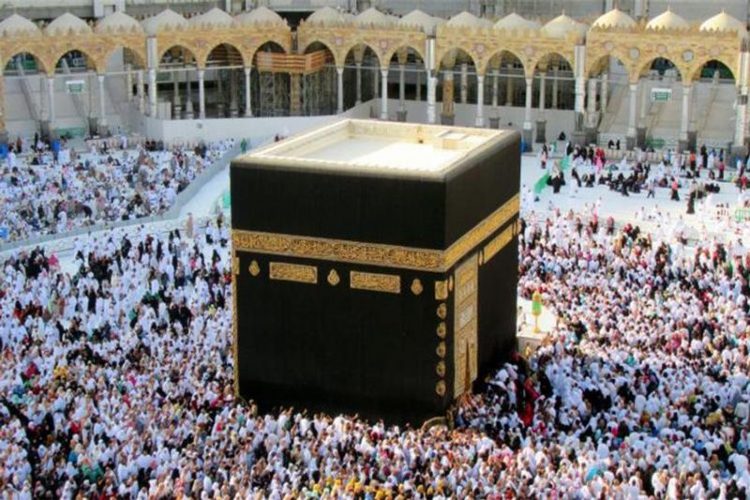 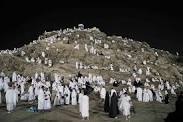 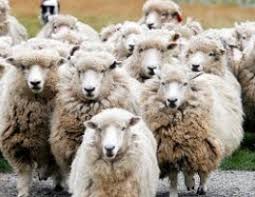 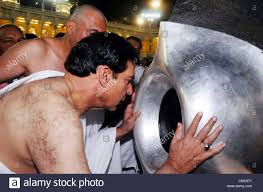 আজকের পাঠ
ইসলামের ৪র্থ স্তম্ভঃ হজ্ব।
শিখন ফল
হজ্ব এর সংজ্ঞায়ন করতে পারবে; 
হজের ফরজ ও ওয়াজিব সমূহের ধারণা লাভ করতে পারবে;
 হজের ধর্মীয় ও সামাজিক গুরুত্ব  বিশ্লেষণ করতে পারবে।
হজ এর আভিধানিক অর্থ হলো-সংকল্প করা বা ইচ্ছা করা।
ইসলামের পারিভাষায় -
আল্লাহর সন্তুষ্টি লাভের উদ্দেশ্যে জিলহজ মাসের নির্ধারিত দিনসমূহে নির্ধারিত পদ্ধতিতে বাইতুল্লাহ(আল্লাহর ঘর) ও সংশ্লিষ্ট  স্থান সমূহ যিয়ারত করাকে হজ বলে।
একক কাজ
১। হজ্বের সংজ্ঞা লিখ ।
হজের ফরজ ৩টি
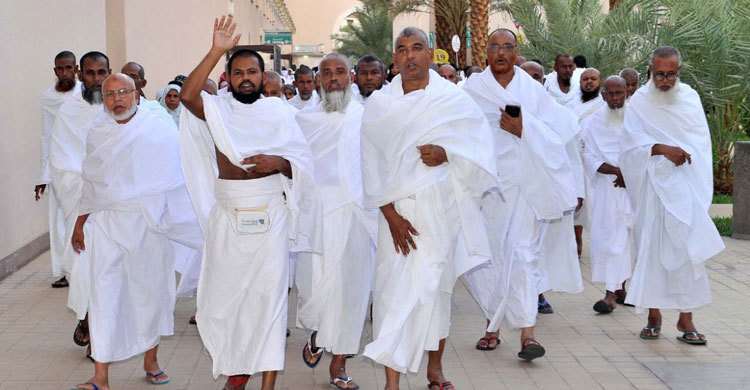 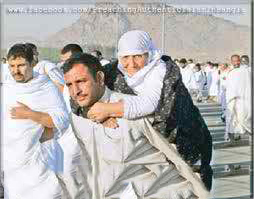 ১। ইহরাম বাঁধা।
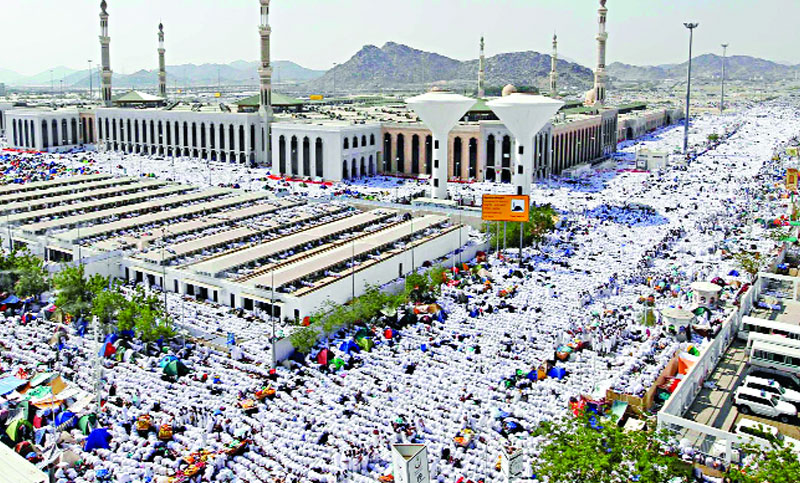 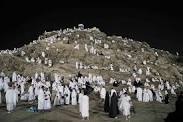 ২।  ৯ই জিলহজ্ব আরাফার ময়দানে অবস্থান করা  ।
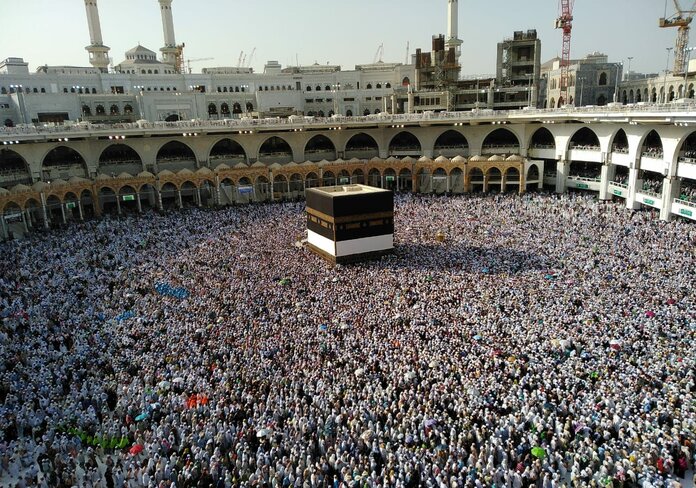 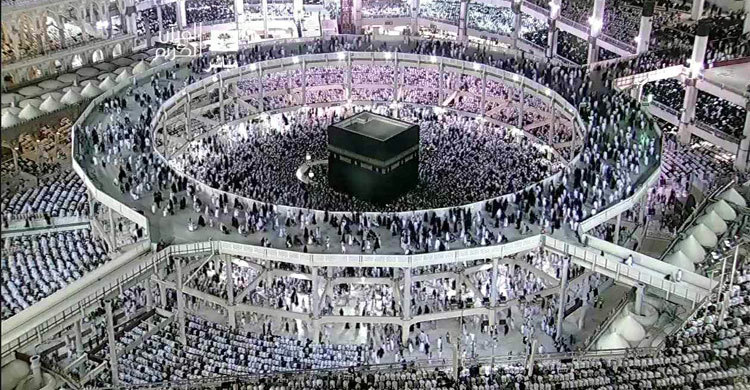 ৩। তাওয়াফে যিয়ারত করা
এক নজরে হজ্বের পবিত্রতম স্থান সমূহ
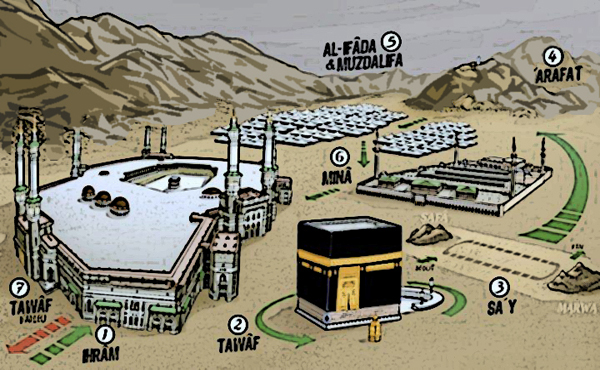 হজ্বের ওয়াজিব ৭ টি
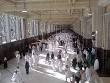 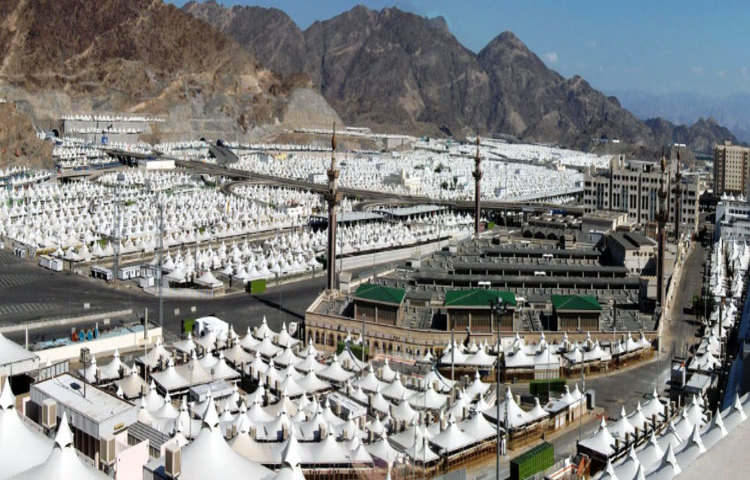 ২। সাফা ও মারওয়া পাহাড়দ্বয়ের মাঝে সাঈ করা।
১। ৯ই জিলহজ দিবাগত রাতে মু্যদালিফায় অবস্থান করা।
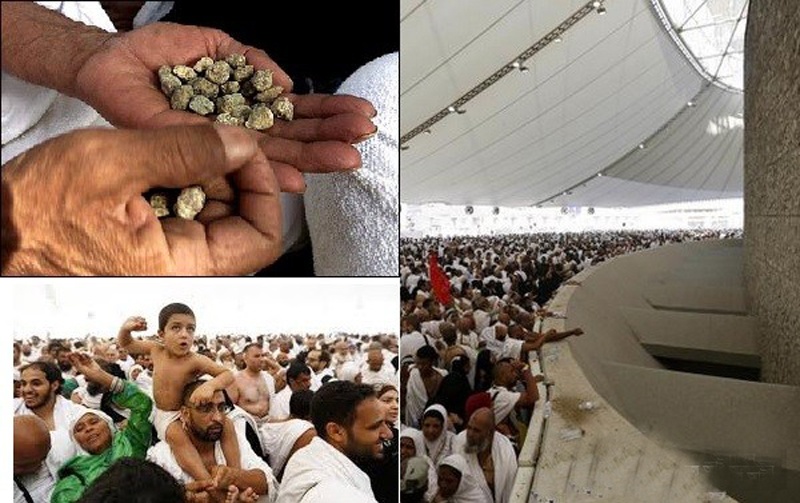 ৩। মিনায় তিনটি নির্ধারিত স্থানে ৭টি কংকর নিক্ষেপ করা।
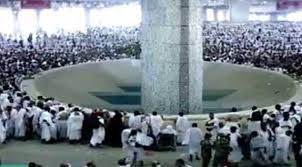 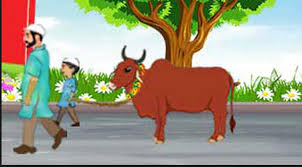 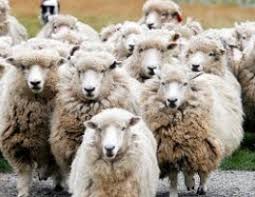 ৪। কুরবানি করা
৫। মাথা কামানো বা চুল কেটে ছোট করা।
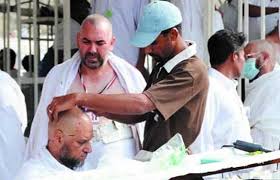 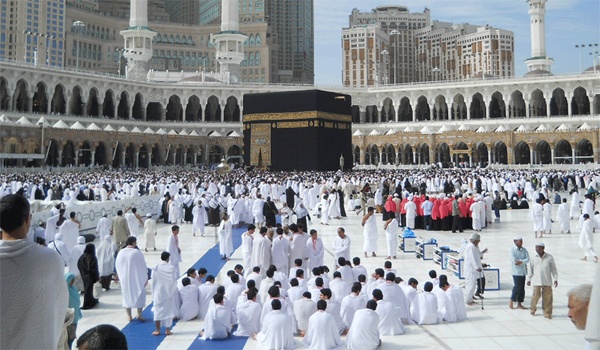 ৬। বিদায়ী তাওয়াফ করা।মক্কার বাইরের লোকদের জন্য ওয়াজিব।
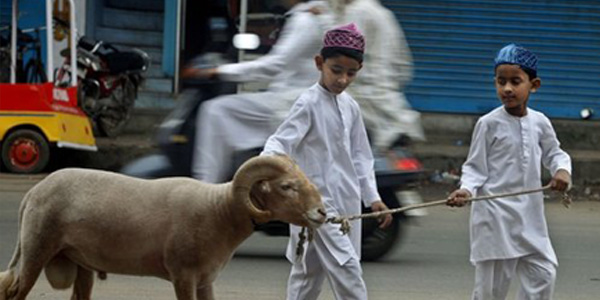 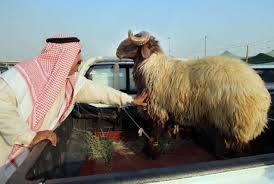 ৭।দম দেওয়া।ভুলে কোন ওয়াজিব বাদ পড়লে তার কাফফারা হিসেবে দম দিতে হয়।
দলীয় কাজ
হজের ৫টি ওয়াজিব লিখ
হজের ধর্মীয় গুরুত্ব
হজের মাধ্যমে বিগত জীবনের গুনাহ মাফ হয়।
 যে ব্যক্তি হজ করে সে যেন নবজাত শিশুর মতো নিষ্পাপ হয়ে যায়।আল-হাদীস  
 মাকবুল হজের বিনিময়ে জান্নাত ছাড়া আর কিছুই নেই ।আল-হাদীস
হজের সামাজিক গুরুত্ব
হজ বিশ্ব মুসলিমের মহাসম্মেলন।   
হজের মাধ্যমে বিশ্ব ভ্রাতৃত্ব তৈরী হয়।
হজে এসে সবাই একই রকম পোশাক পরিধান করে আল্লাহর দরবারে নিজেকে সমর্পন করে।
মূল্যায়ন
হজের ফরজ কয়টি ও কি কি?
বাড়ীর কাজ
“মুসলিম ভ্রাতৃত্ব প্রতিষ্টায় হজ একটি বিশ্ব সম্মেলন।”
            এ বিষয়ে ১০টি বাক্য লিখে আনবে।
ধন্যবাদ সবাইকে